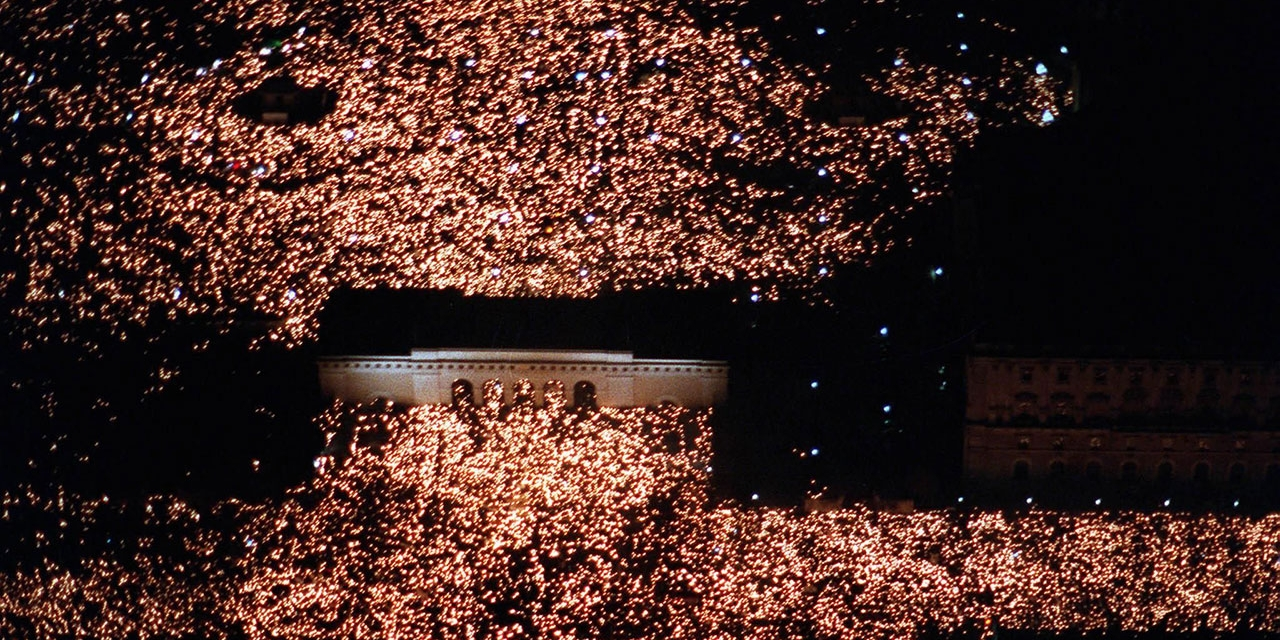 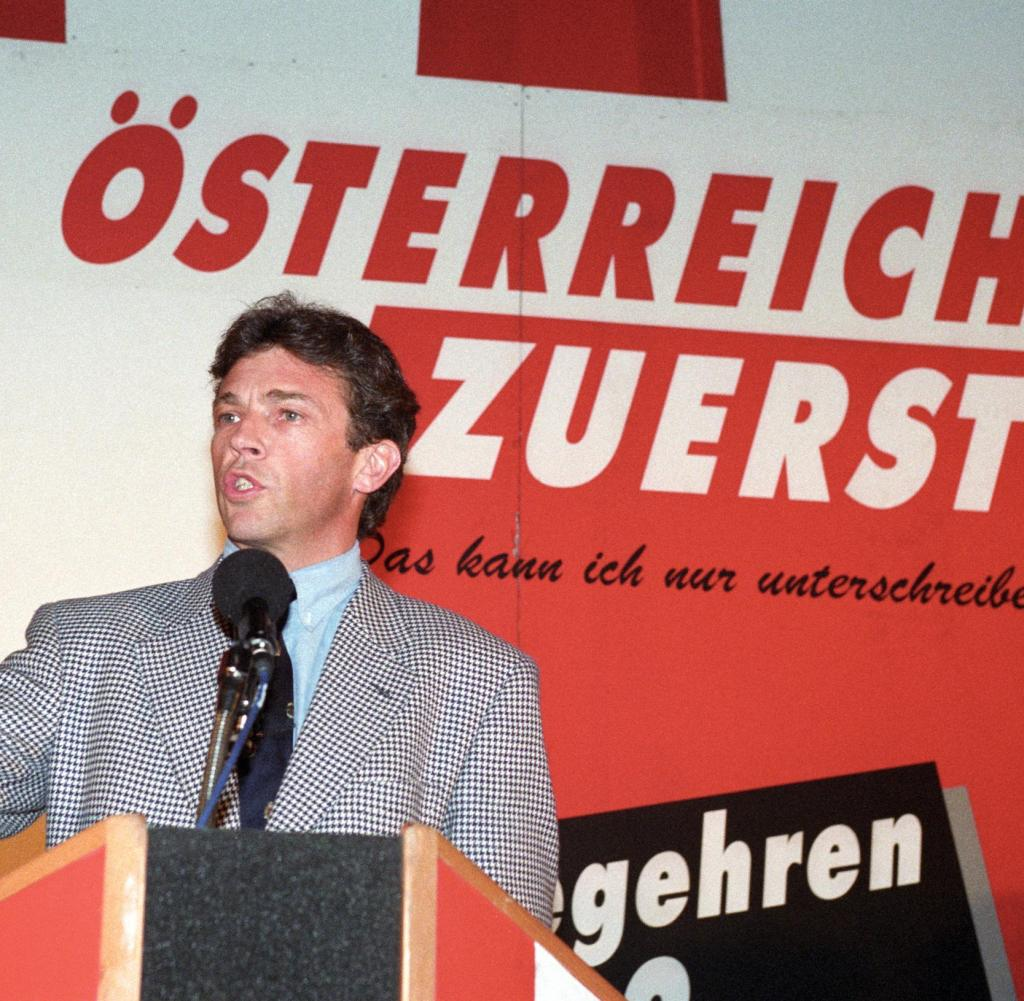 Migrace do Rakouska od roku 1945:Politizace cizinecké otázky na přelomu 80. a 90. let
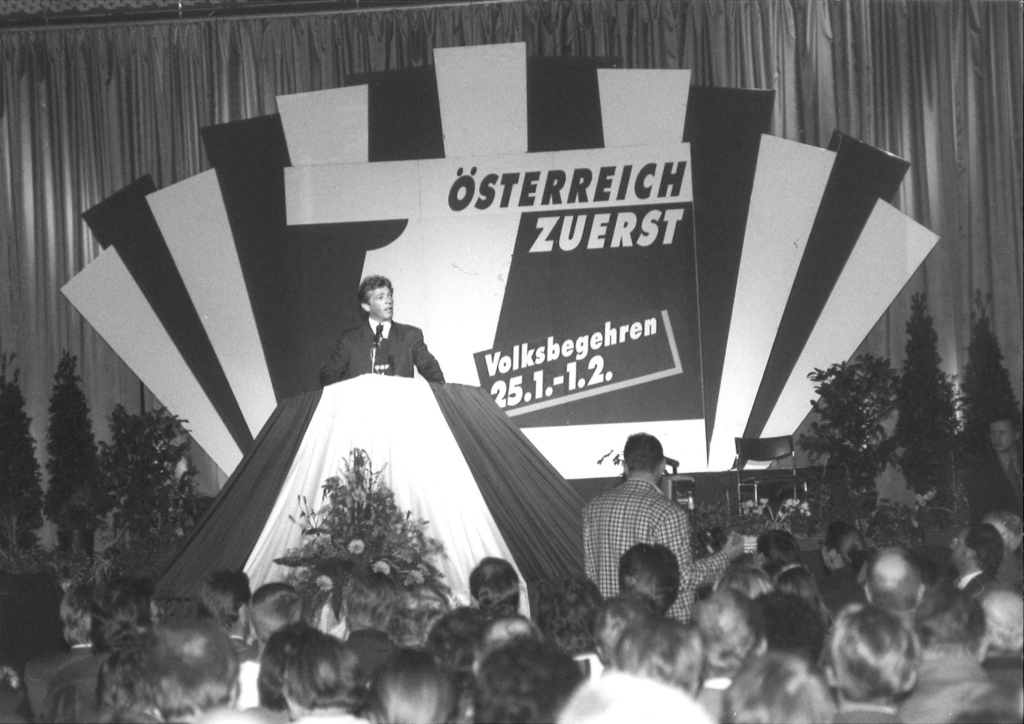 „Österreich zuerst“
Referendum, které v roce 1992 iniciovala strana FPÖ
Jörg Haider
K podpisům otevřeno od 25. ledna do 1. února 1993
Okolo 416,000 podpisů – velká prohra pro Haidera
12 hlavních bodů namířených proti imigrantům a imigraci do Rakouska jako takové
„Österreich zuerst“
Prakticky většina stran referendum silně odsuzovala
V návaznosti na referendum FPÖ opustilo hned několik předních osobností a společně vytvořili Liberální Forum
Slogan „Österreich zuerst“ následně znovu použil Heinz-Christian Strache
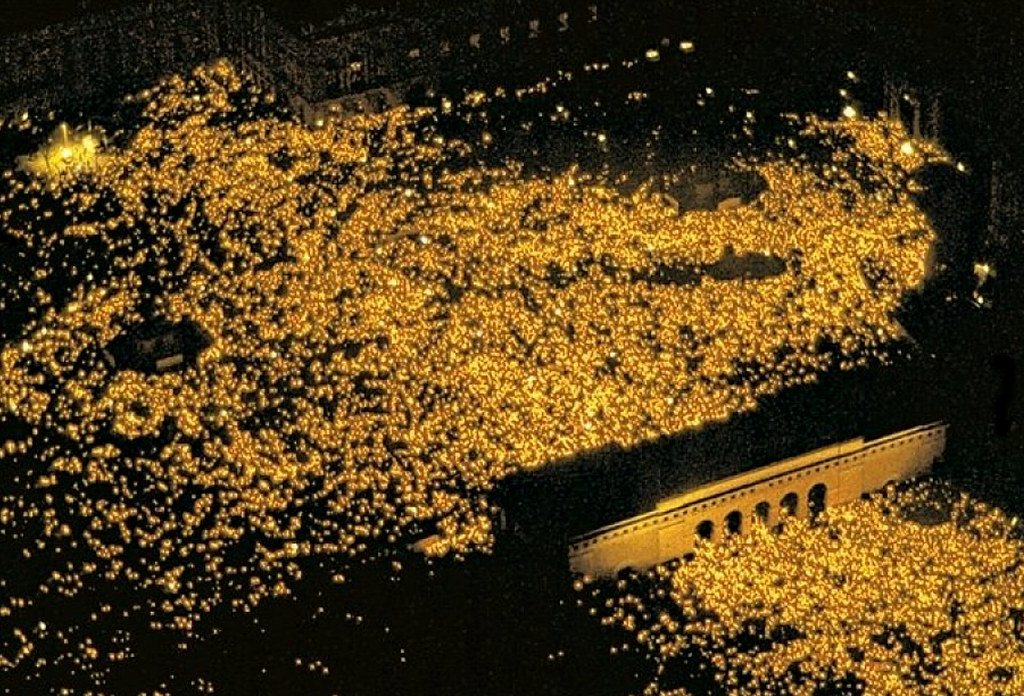 Lichtermeer
Světelné moře – 23. ledna 1993
Organizované SOS Mitmensch – podpořeno dalšími organizacemi
Největší demonstrace v historii Druhé rakouské republiky
Hlavní demonstrace ve Vídni
300,000 účastníků, Heldenplatz
Dále také Graz, Linec, Innsbruck a Salzburg
Vývoj migrace do Rakouska
Poválečné Rakousko – uprchlické skupiny z východního bloku
Větší vlny uprchlíků – 1956 z Maďarska, 1968 z Československa, a v roce 1981 z Polska – dohromady zhruba 77,000 osob zůstalo
Mezi lety 1945-1989 do Rakouska zamířilo zhruba 2 miliony imigrantů
Většina z nich Rakousko využila jako transitní zemi
60. léta
Proměna v jakýsi imigrační národ
Rozhodnutí rakouské vlády rekrutovat pracovní migranty na základě bilaterálních dohod
28. prosince 1961 – dohoda Raab-Olah
1962 smlouva se Španělskem, 1964 s Tureckem a 1966 s Jugoslávií
v roce 1963 zhruba 21,500 pracujících ze zahraničí 
v roce 1973 zhruba 225,000 pracujících ze zahraničí
Původně cirkulační migranti
Situace po ropné krizi
Ropná krize 1973 – zastavení náboru zahraniční pracovní síly
Přísnější migrační kontroly
Za cíl redukovat migraci do Rakouska
Výsledkem byla často trvalá imigrace
Značný počet migrantů zůstal – následné sloučení z rodinou se stalo hlavním zdrojem imigrace
Migrace od konce studené války
90. léta – občanské války v nástupnických zemích Jugoslávie
Mezi lety 1992-95 Rakousko přijalo zhruba 87,000 bosenských uprchlíků – 1,1% celkové populace
Jeden z nejvstřícnějších přijímacích systémů
Zpočátku poskytoval dočasnou ochranu
Od roku 1995 neomezený přístup na rakouský trh práce
Politizace migrace na přelomu 80. a 90. let
Tři hlavní změny
Vzestup nových politických aktérů
Masivní nárůst přistěhovalců, uprchlíků a žadatelů o azyl
Rostoucí povědomí o tom, že „hostující pracovníci“ zde zůstanou a založí rodiny
Strana zelených – Die Grünen
		       X
Svobodná strana Rakouska – Freiheitliche Partei Österreichs
Využití migrační otázky k zostření profilu a mobilizace potencionálních voličů
Politizace migrace na přelomu 80. a 90. let
Na počátku 90. let většina parlamentních stran s výjimkou Zelených, volaly po posílení imigračních kontrol
Dalším problémem bylo stárnutí populace
Tato otázka dále podněcovala debaty o migraci a integraci
Migrace ne jako hrozba pro sociální mír, ale jako potenciální nástroj k řízení demografického rozvoje
Diskuse o migraci a jejímu pozitivnímu efektu na demografický vývoj vedla ke kvótního systému imigrace
Právní status imigrantů se však nezlepšil
Ministerstvo vnitra (Mol), Ministerstvo sociálních věcí
Od vstupu do EU až po krizi v roce 2015
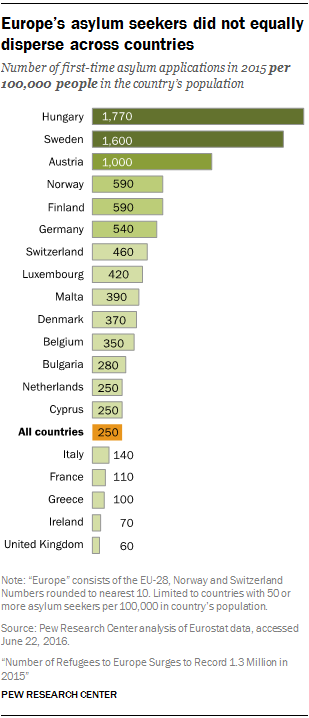 Po vstupu do EU v roce 1995 vrostla imigrace z členských států
Od roku 2006 jsou největší imigrantskou skupinou Němci
V lednu 2023 pobývalo v Rakousku zhruba 225 tisíc německých státních příslušníků
V roce 2015 požádalo v Rakousku o azyl zhruba 88 tisíc osob – třetí nejvyšší podíl na obyvatele v EU (v daném roce)
Shrnutí
Více než 4,5 milionu migrantů přešlo Rakouské hranice – zhruba 1,3 milionu v Rakousku zůstalo
V roce 2017 se více než 20% populace hlásilo k tzv. imigrantské historii (tedy nějakých 1,8 milionu obyvatel)
Největší podíl ve Vídni – až 40%
Zhruba půl milionu imigrantů z bývalých zemí Jugoslávie a čtvrt milionu z Turecka
Zdroje
Konrád, Ota, Miroslav Kunštát, Michal Dimitrov, Jakub Joza, and Martin Landa. 2020. Ztráta starých jistot: Rakousko 1986-2000. Praha: NLN.
Rupnow, Dirk. “The History and Memory of Migration in Post-War Austria: Current Trends and Future Challenges.” In Migration in Austria, edited by Dirk Rupnow and Günter Bischof, 26:37–66. University of New Orleans Press, 2017. https://doi.org/10.2307/j.ctt1t89kvv.5.
Borkert, M. (2015). Research-Policy Dialogues in Austria. In: Scholten, P., Entzinger, H., Penninx, R., Verbeek, S. (eds) Integrating Immigrants in Europe. IMISCOE Research Series. Springer, Cham. https://doi.org/10.1007/978-3-319-16256-0_9